Henry VIII and The English Reformation
English Reformation
The ______________________________________ ________________________
Henry was given the title “___________________” by the Pope because of a pamphlet that he wrote against Martin Luther and his teachings
He ______________________________________                                 _______________ after 17 years because she had                                  produced him _________________, however…
______________________________________________________________________________________________________________________
(annul ~ to cancel a marriage, or make void).
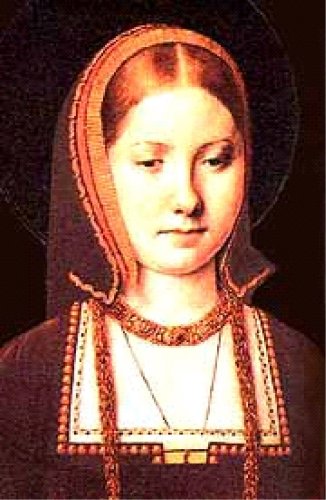 Henry VIII
Called for a _____________________________________ and created his own, the _____________________. He banned the Catholic Church in England. 
					________________made him “the 				only supreme head on Earth of the 				Church of England.”
					Many __________________					________________________ and 				refused to acknowledge the Act 				_______________________ 					_________(including Sir Thomas 				More, his old teacher and advisor).
Anglican Church (aka – Church of England)
________________________________________
Very similar to Catholic Church in ____________, _______________, and other religious duties
___________________________________of the Roman Catholic Church in England and
	_______________________________________________________________________________________________________.
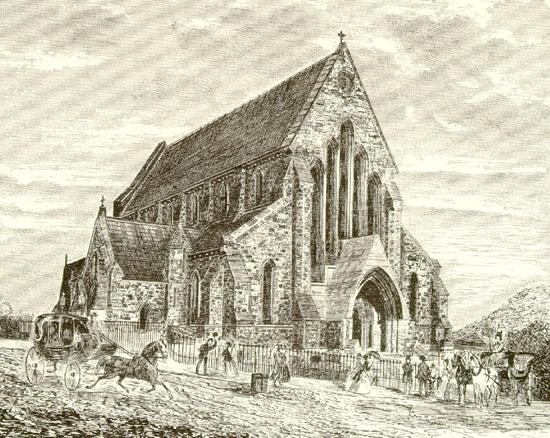 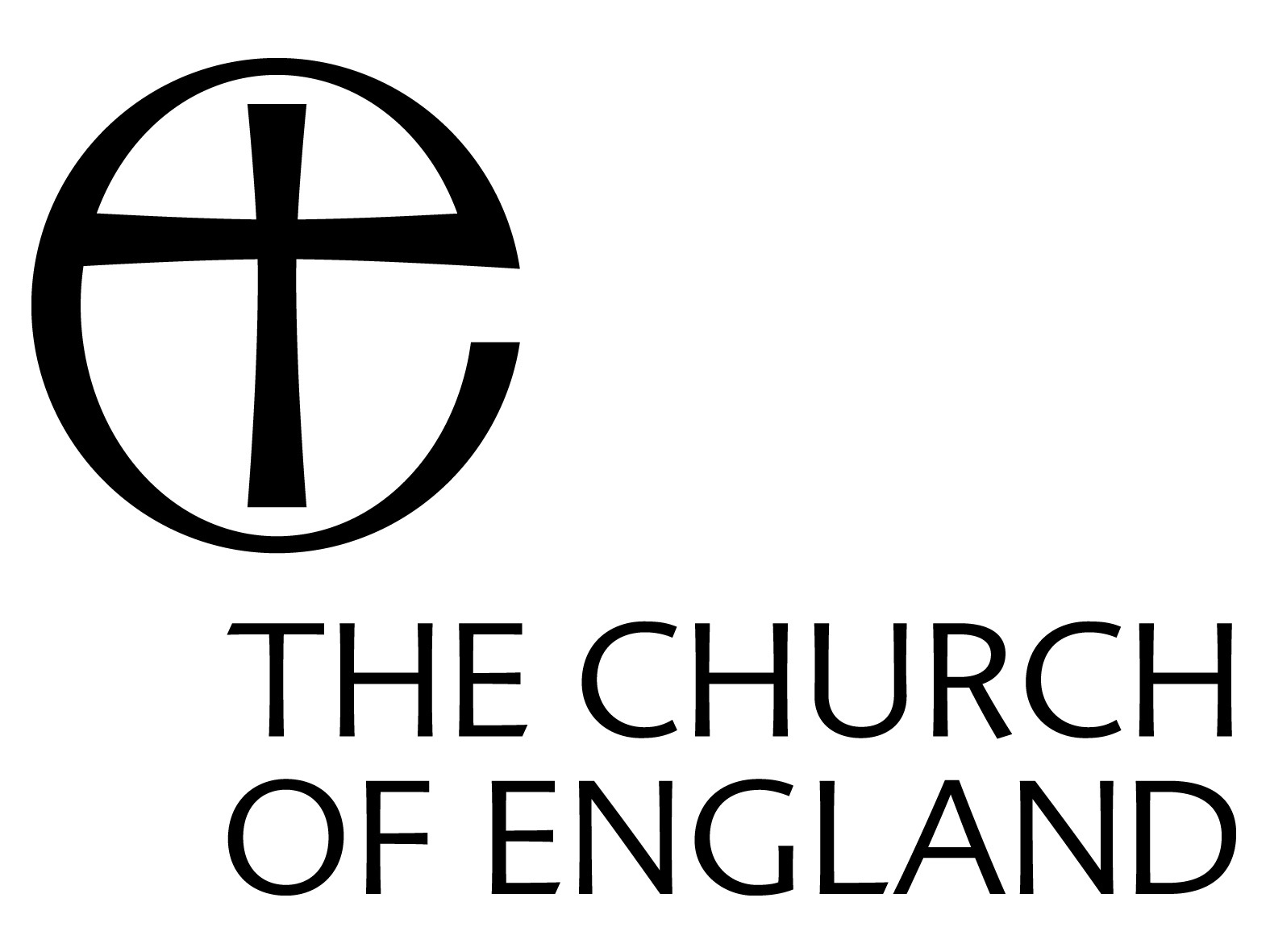 Henry and his kids… (Tudor Dynasty)
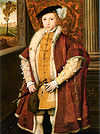 Henry dies and his only son…
Edward VI (P) takes the crown (age 10)                           for 5 years.  Before he dies he names…
Lady Jane Grey his heir, but few consider her a           true monarch (9 days).
(Bloody) Mary (C) gains power and support and            takes the crown from Jane (executed age 16).
After Mary I rules for 5 years and dies…
Elizabeth I (P) becomes Queen of England and                  rules for 45 years (The Virgin Queen).
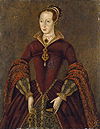 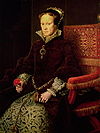 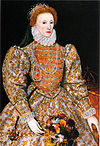 “The Good Queen”
___________________(ruled for 45 years).
Elizabeth had grown up watching her nation go ___ ____________________________________;
	she compromised between the two…
The _____________________quietly made England 			Protestant while keeping some 				Catholic rituals and structure intact.
				This ______________________				made her a beloved ruler.  She 				truly _____________________				__________that her father created.
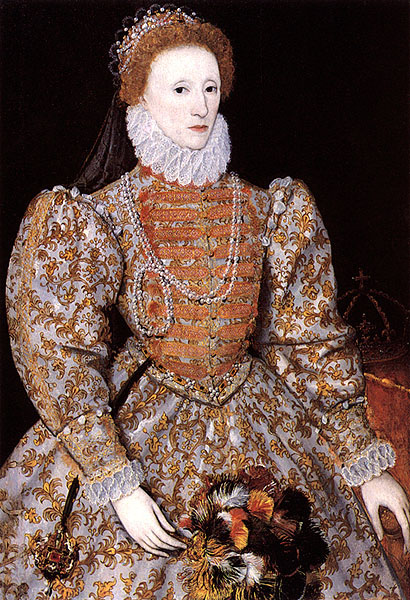 Elizabeth I
In _______, England’s rival nation of Spain (strictly Catholic) carried out an aggressive naval attack.
	The huge _________________(130 ships; 20,000 men; tons of artillery) _____________________ _______________________________
This victory opened the world to England and the _____________________
	It is still considered one                                     of the _________________                                              __________________…                                                           and Elizabeth is credited 
	with the victory.
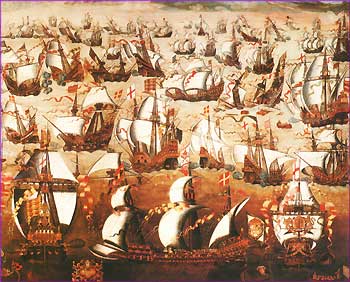